CONTENTS
CONTENTS
CONTENTS
CONTENTS
CLICK TO ADD CONTENTS !
CLICK TO ADD CONTENTS !
CLICK TO ADD CONTENTS !
CLICK TO ADD CONTENTS !
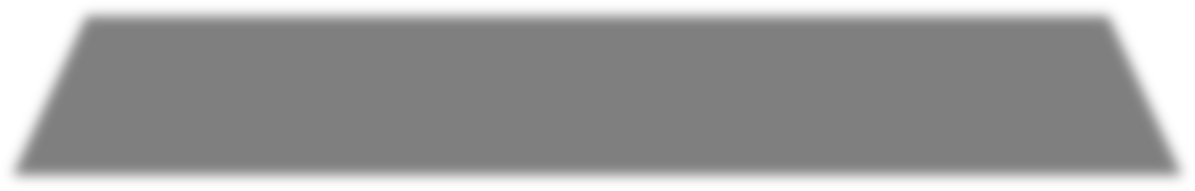 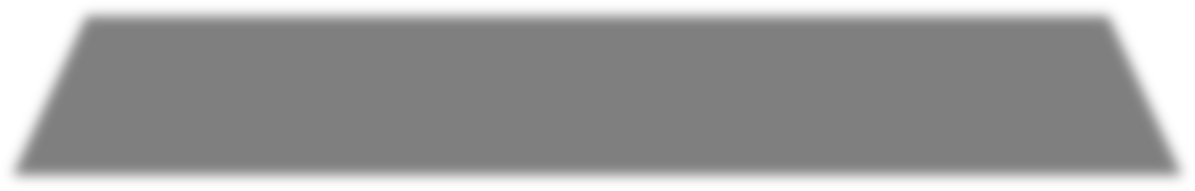 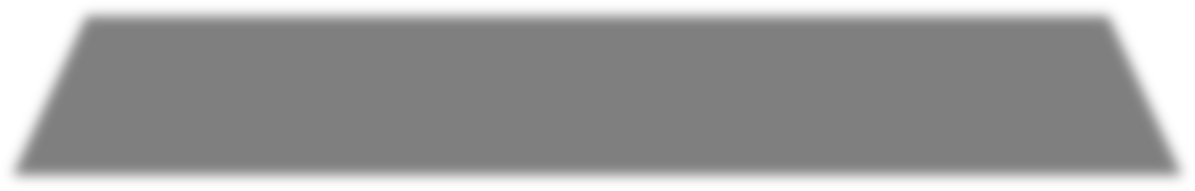 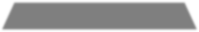 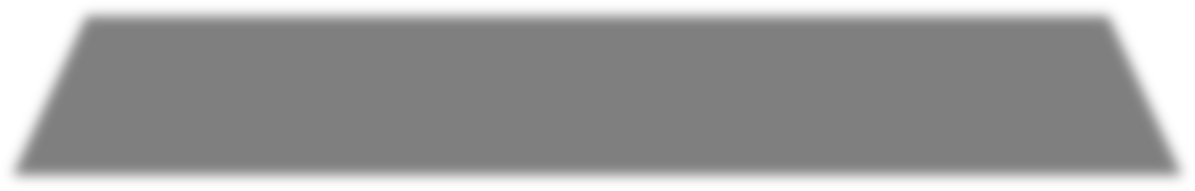 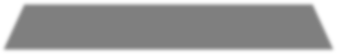 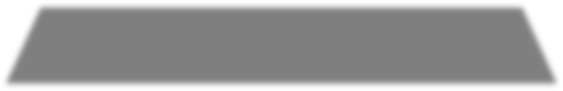 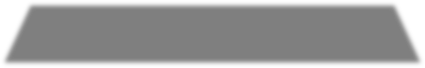 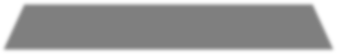 CLICK TO EDIT TITLE STYLE